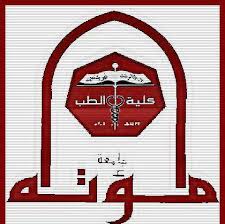 PNS moduleLab. 1Vision
Prof. Dr./ Sherif Wagih Mansour
Prof. of  Physiology dpt.
1-Visual acuity
Definition:-
It is the ability of the eye to see details. It depends on the ability of retina to perceive the separation between two points.
Procedure :-
Landolt's broken rings: 
is a white board containing 7 rows of broken circles resemble  letter (C) 
These 7 rows are graduated in size , so that each rows form angle of vision which can differentiated by normal eye at particular distance e.g :-
the first line (biggest circle) can be seen at a distance of 60 meter .
the second line can be seen at 36 meter .
the third line can be seen at 24 .
the forth line can be seen at 18 .
the fifth line can be seen at 12 .
the sixth line can be seen at 9 .
the seventh line can be seen at 6 .
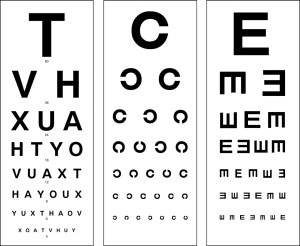 The subject must be at the same level with the charts, with a good source of light
Each eye must be tested separately 
The subject must be at a distance of 6 meter to avoid accommodation . and is asked to identify the direction of the gap .
Snellen's letters : Series of letters with varying sizes so constructed that the largest letter is visible by the normal eye at 60 meter and the smallest at only 6 meter .
Examine the visual acuity of your partner by the use landot's brocken rings .
In the emmetropic eye, the brain can differentiate between two separate points if these two points stimulate two separate cones and in between them un-stimulated cone (which having a diameter of 4 micron).
 
This occurs when the two rays from the two separate points intersect with each other at nodal point of the lens (15 mm in front of the retina) forming a visual angle =1 minute, thus the minimum separation between any two points that can be detected as separate is a visual angle at nodal point = I minute. Stimulation of two adjacent cones perceived by the visual cortex as one point.
Each eye must be tested separately and the patient is tested from above downward at distance of 6 meter to avoid any accommodation.
The visual acuity is expressed as a fraction the numerator representsthe distance between the patient and the chart while the dominatorrepresents the maximum distance at which normal person can see thebroken circles. The normal visual acuity is 6/6. The visual acuity is maximal at the fovea.
If the patient cannot see the largest row at 6 meters he is moved at 5 meters, then 4 meters till 1 meter.
If patient is unable to see at 1 meter he is tested by counting finger "CF". If he is unable to count finger he is tested by hand movement and lastly by perception of light "PL".
2- Color vision
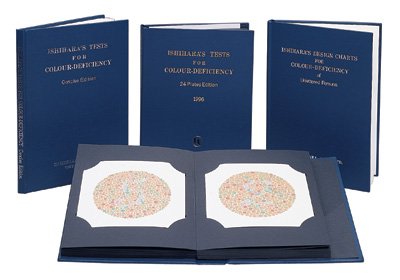 Ishihara test Chart
I. The Ishihara test:  is a color perception test for red-green color deficiences. 
The test consists of a number of colored plates, called Ishihara plates, each of which contains a circle of dots appearing randomized in color and size. Within the pattern are dots which form a number or shape clearly visible to those with normal color vision, and invisible, or difficult to see, to those with a red-green color vision defect, or the other way around. The full test consists of 38 plates. The plates make up several different test designs: 
1-Transformation plates: individuals with color vision defect should see a different figure from individuals with normal color vision.
2-Vanishing plates: only individuals with normal color vision could recognize the figure.
3-Hidden digit plates: only individuals with color vision defect could recognize the figure.
4-Diagnostic plates: intended to determine the type of color vision defect and the severity of it.
Theories of color vision:-
A-Trichromatic theory or young - Helmholtz theory which suggests the presence  of 3 types of cones each one is maximally stimulated or maximally sensitive to one of the primary color. 
First cone contains pigment that is maximally sensitive to blue part of the spectrum 
Second cone contains pigment that is maximally sensitive to green part of spectrum, 
Third cone contains pigment that is maximally sensitive to the red part of the spectrum. 
Any different colored object stimulates the 3 cones but in an unequal manner and thus number of impulses that are emitted from these cone to the visual cortex differ in frequency and number and this difference gives the specific sensation by that color.
On the other hand equal stimulation of all the three cones gives the sensation of white color.
B-Neural theory of color vision:
There are 3 types of the ganglion cells:
W cells (40%): these cells are small.
X  cells (55%): these cells have a medium diameter. Also called the P cells. 
Y cells (5%): these cells are large also they are also called M cells. 
Then from theses X ganglion cells to another group of cells in the lateral geniculate body in the thalamus . Finally impulses reach color sensitive neurons in visual cortex called neurons of "blobs" to relay in lingual and fusiform gyri of the occipital cortex which were proved to be concerned with color vision.
Color Blindness
Color blindness is most commonly hereditary disorder (recessive sex - linked triat) and very rarely acquired affecting males (8%) more than females (0.4 %).
According to Young - Helmholtz theory Color blindness is classified to: - 
A-    Trichromate:- in this condition the patient has the 3 cones but one of them is weak.  	
B-  Dichromate :- in  this condition one cone is totally absent and the other two are present. Thus patient cannot perceive a certain color. 
C-  Monchromate :- here the patient have only one cone  system and matches the different colors as various degrees of grey color.
3- Ophthalmoscopy
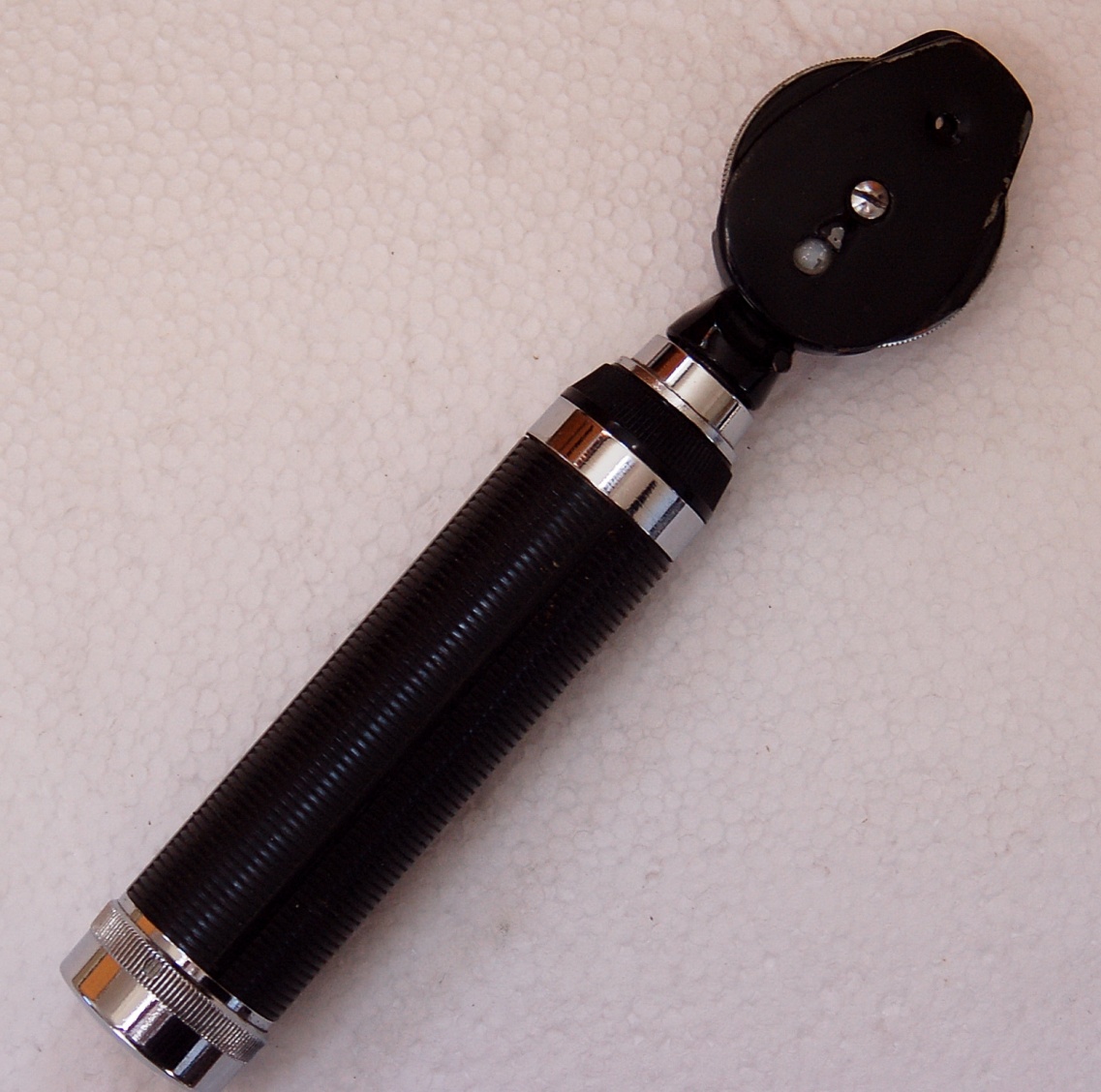 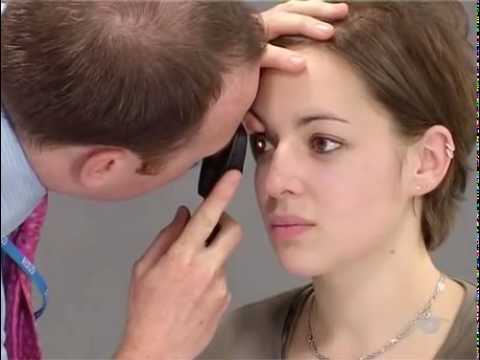 Ophthalmoscopy, also called funduscopy, is a test that allows a health professional to see inside the fundus of the eye and other structures using an ophthalmoscope . It is done as part of an eye examination . It is crucial in determining the health of the retina, optic disc and vitreous humor.
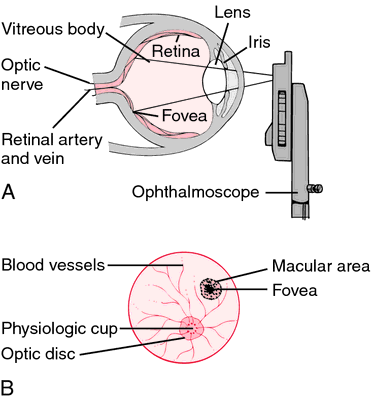 Medical uses
Ophthalmoscopy is done as part of a routine physical or complete eye examination. 
It is used to detect and evaluate symptoms of various retinal vascular diseases or eye diseases such as glucoma .
In patients with headaches, the finding of swollen optic disc, or  papilledema, on ophthalmoscopy is a key sign, as this indicates raised intra-cranial pressure (ICP) which could be due to hydrocephalus  or brain tumour, amongst other conditions. 
Cupped optic discs are seen in glucoma..
In patients with  diabetes mellitus, regular ophthalmoscopic eye examinations (once every 6 months to 1 year) are important to screen for diabetic retinopathy.
  In  arterial hypertension, hypertensive changes of the retina closely mimic those in the brain and may predict cerebro-vascular accidents (strokes).
Thank You